Lecture 02:Processes and Threads
CS343 – Operating Systems
Branden Ghena – Fall 2022
Some slides borrowed from:Stephen Tarzia (Northwestern), Jaswinder Pal Singh (Princeton), Harsha Madhyastha (Michigan), and UC Berkeley CS61C and CS162
Administrivia
Getting Started Lab
Due on Tuesday next week

Purpose is to make sure that you’ve got everything set up right
SSH login for EECS servers
Github account and Git SSH access
Ability to build the Nautilus Kernel

Let us know if you’re having problems with this
Should not take long to complete
43/80 of you have at least made your own repo (most are done)
2
Administivia part 2
Campuswire
Everyone should have access to it
If you don’t, this is an exception when you should email me

Canvas
Most important information is on the Canvas homepage
I post slides there too before each class

Partnership survey is up on Campuswire
We’ll start matching people early next week
Only for people who DO NOT have parters
3
Today’s Goals
Understand the operating system’s view of a process.

How does a process communicate with the OS?

Explore a few process creation system calls.

What are threads and why are they useful?
4
Outline
Processes

System Calls

Process Creation

Signals

Threads
5
View of a process
Process: program that is being executed
Contains code, data, and a thread
Thread contains registers, instruction pointer, and stack
%rax
%r8
%eax
%r8d
%rbx
%r9
%ebx
%r9d
%rcx
%r10
%ecx
%r10d
Code and Data
Registers
%rdx
%r11
%edx
%r11d
Instruction Pointer
Condition Codes

Stack
%rsi
%r12
%esi
%r12d
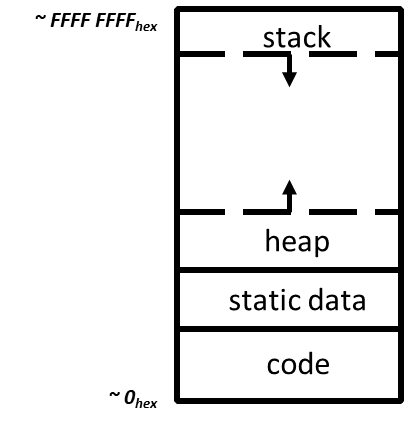 %rdi
%r13
%edi
%r13d
%rsp
%r14
%esp
%r14d
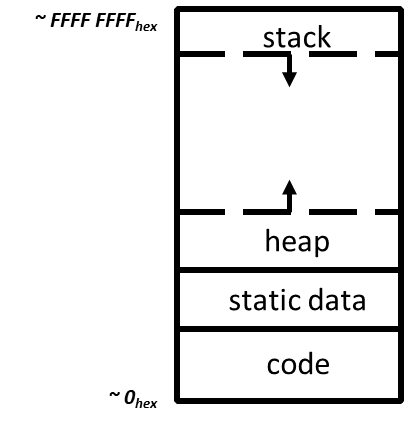 %rbp
%r15
%ebp
%r15d
6
POSIX processes also have file descriptors
Integers specifying a file the process is interacting with
Process contains a table linking integers to files (and permissions)

Default file descriptors
0 - Standard input (stdin)
1 - Standard output (stdout)
2 - Standard error (stderr)

Function calls to interact with files
int     open  (const char *path, int oflag, ... );
ssize_t read  (int fildes, void *buf, size_t nbyte);
ssize_t write (int fildes, const void *buf, size_t nbyte);
7
Example file descriptors
8
Also all of the code in the address space
9
Additional process contents
Whatever else the OS thinks is useful
Process ID
Priority
Time Used
Process State

Different OSes will attach different things to the“process abstraction”
10
Processes are an abstraction provided by the OS
The machine itself usually doesn’t support processes
Just has a processor and a set of registers
Memory is just arbitrary memory

OS provides the abstraction
Multiple processes can run at the “same time”
Each has its own registers
Each has its own isolated memory

Processes enable
Multiple functionalities on a computer
Multiprogramming of a system
11
Processes don’t run all the time
OS schedules processes
Decides which of many competing processes to run.

A blocked process is not ready to run.

I/O means input/output – anything other than computing.
For example, reading/writing disk, sending network packet, waiting for keystroke, updating display.
While waiting for results, the process often cannot do anything, so it blocks, and the OS schedules a different process to run.
The three basic process states:
12
Multiprogramming processes
When one process is Blocked, OS can schedule a different process that is Ready

Even with a single processor, the OS can provide the illusion of many processes running simultaneously

OS usually sets a maximum runtime before switching limit for processes (timeslice)
The three basic process states:
13
Key difference between kernel and processes: privilege
Processes have limited access to the computer
Hardware supports different “modes” of execution (kernel and user)
Kernel mode has access to physical memory and special instructions

They run when the OS lets them
They have access to the memory the OS gives them

They cannot access many things directly
Must ask the OS to do so for them
14
Break + Question
Is it safe for two processes to have the same code section?
15
Break + Question
Is it safe for two processes to have the same code section?

Usually yes!
The OS can mark the code section as read-only

Example: multiple instances of a shell share the same code

Self-modifying code would be a problem…
16
Outline
Processes

System Calls

Process Creation

Signals

Threads
17
Things a program cannot do itself
Print “hello world”
because the display is a shared resource.
Download a web page
because the network card is a shared resource.
Save or read a file
because the filesystem is a shared resource, and the OS wants to check file permissions first.
Launch another program
because processes are managed by the OS
Send data to another program
because each program runs in isolation, one at a time
18
How does a process ask the OS to do something?
Certain things can only be accessed from kernel mode
All of memory, I/O devices, etc.

Bad Idea to allow processes to switch into kernel mode
We do NOT trust processes
So there shouldn’t be any instruction that switches to kernel mode…

Requirements
Switch execution to the kernel
Change into kernel mode
Inform the kernel what you want it to do
19
Hardware can save us!
Solution: hardware instruction – trap
Also known as exception or fault

When instruction runs:
Mode is changed to kernel mode
	AND
Instruction Pointer is moved to a known location in the kernel

Same mechanism is used for other exceptions
Division by zero, invalid memory access
Also very similar to hardware interrupts
20
System call example
System call: making a request of the OS from a process
Uses exceptional control flow to enter OS kernel
Returns back to process when complete
Instruction after the system call
Kernel code
User code
Exception
syscall
next instruction
Do the thing
Returns
21
System call steps (simplification)
Process loads parameters into registers (just like a function call)
Process executes trap instruction (int, syscall, svc, etc.)
Hardware moves instruction pointer to “handler” and switches to kernel mode
OS checks what the process wants to do from registers
OS decides whether the process is allowed to do so
OS sets process state to blocked
22
Returning from a system call (simplification)
After OS finishes whatever operation it was asked to do
And when the process is scheduled to run again

OS places return result in a register (just like a function call)
OS sets process state to running
OS changes mode to user mode (and sets virtual memory stuff)
OS sets instruction pointer to instruction after the system call

Process continues and can use results of system call
23
System calls trigger context switches
Context switch: the action of storing the state of a process so it can be resumed later and entering into the kernel
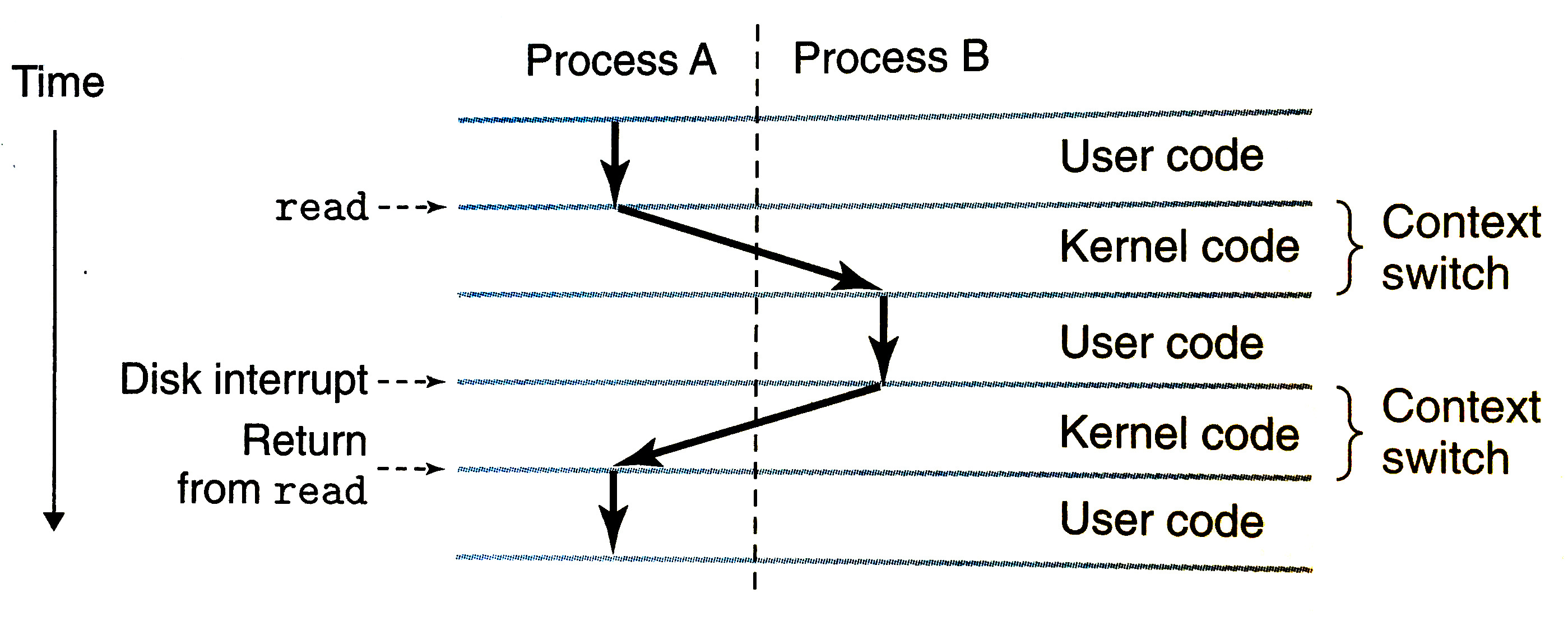 Diagram from Bryant & O’Hallaron book
24
Linux system calls
Example system calls
https://man7.org/linux/man-pages/man2/syscalls.2.html
25
Many other system calls
POSIX contains many others, for example time()
And especially lots of old ones


Windows or other operating systems will have entirely different system calls
Same basic idea for how they function though
26
Outline
Processes

System Calls

Process Creation

Signals

Threads
27
Example system call usage
Create new processes with system calls

From process view:
Just look like regular C functions
Take arguments, return values

Underneath:
Function uses special assembly instruction to trigger exception
28
Process system calls
pid_t fork(void);
Create a new process that is a copy of the current one
Returns either PID of child process (parent) or 0 (child)
void _exit(int status);
Exit the current process (exit(), the library call cleans things up first)
pid_t waitpid(pid_t pid, int *status, int options);
Suspends the current process until a child (pid) terminates

int execve(const char *filename, char *const argv[], char *const envp[]);
Execute a new program, replacing the existing one
29
Creating a new process
#include <stdio.h>
#include <unistd.h>

int main(){
  if(fork() == 0) {
    printf("Child!\n");
  } else {
    printf("Parent!\n");
  }
  printf("Both!\n");
  return 0;
}
30
Creating a new process
#include <stdio.h>
#include <unistd.h>

int main(){
  if(fork() == 0) {
    printf("Child!\n");
  } else {
    printf("Parent!\n");
  }
  printf("Both!\n");
  return 0;
}
Existential crisis
31
Executing a new program
#include <stdio.h>
#include <unistd.h>

int main(){
  if(fork() == 0) {
    execve("/bin/python3", ...);
  } else {
    printf("Parent!\n");
  }
  printf("Only parent!\n");
  return 0;
}
32
Creating your own shell
https://danishpraka.sh/2018/01/15/write-a-shell.html
void execute(char** args) {
  if (strcmp(args[0], "exit") == 0) {
    exit(); // exit the shell when requested
  }

  pid_t cpid = fork();
  if (cpid == 0) {
    if (execvp(args[0], args) < 0) { // child, execute new process
      printf("command not found: %s\n", args[0]);    }
  } else {
    waitpid(cpid, & status, WUNTRACED); // parent, wait for process to be complete
}}

int main(){
  char** args;
  while(1){
    printf("> ");
    args = parse_incoming_text(); // complicated in C unfortunately
    execute(args);
}}
33
Creating your own shell
https://danishpraka.sh/2018/01/15/write-a-shell.html
void execute(char** args) {
  if (strcmp(args[0], "exit") == 0) {
    exit(); // exit the shell when requested
  }

  pid_t cpid = fork();
  if (cpid == 0) {
    if (execvp(args[0], args) < 0) { // child, execute new process
      printf("command not found: %s\n", args[0]);    }
  } else {
    waitpid(cpid, & status, WUNTRACED); // parent, wait for process to be complete
}}

int main(){
  char** args;
  while(1){
    printf("> ");
    args = parse_incoming_text(); // complicated in C unfortunately
    execute(args);
}}
34
Break + Question
What does the following code do?

#include <stdio.h>
#include <sys/types.h>
  
int main() {
  while(1){
    fork();
  }
  return 0;
}
35
Break + Question
What does the following code do?

#include <stdio.h>
#include <sys/types.h>
  
int main() {
  while(1){
    fork();
  }
  return 0;
}
Creates a new process
Then each process creates a new process
Then each of those creates a new process…

Known as a Fork bomb!
Machine eventually runs out of memory and processing power and will stop working

Defense: limit number of processes per user
36
Fork bombs in various languages
Python fork bomb
import os
while 1:
	os.fork()


Rust fork bomb

#[allow(unconditional_recursion)]
fn main() {
    std::thread::spawn(main);
    main();
}
Bash fork bomb
:(){ :|:& };:

Bash with spacing and a clearer function name
fork() {
    fork | fork &
}
fork
37
Outline
Processes

System Calls

Process Creation

Signals

Threads
38
Alerting processes of events
How do we let a process know there was an event?
Errors
Termination
User commands (like CTRL-C or CTRL-\)

Events could happen whenever
Need to interrupt process control flow and run an event handler
Linux mechanism to do so is called “signals”
39
Signals are asynchronous messages to processes
Sometimes the OS wants to send something like an interrupt to a process
Your child process completed
You tried to use an illegal instruction
You accessed invalid memory
You are terminating now

In POSIX systems, this idea is called “Signals”
1) SIGHUP     2) SIGINT   3) SIGQUIT   4) SIGILL  5) SIGTRAP
 6) SIGABRT    7) SIGBUS   8) SIGFPE    9) SIGKILL 10) SIGUSR1
11) SIGSEGV   12) SIGUSR2 13) SIGPIPE  14) SIGALRM 15) SIGTERM
16) SIGSTKFLT 17) SIGCHLD 18) SIGCONT  19) SIGSTOP 20) SIGTSTP
21) SIGTTIN   22) SIGTTOU 23) SIGURG   24) SIGXCPU 25) SIGXFSZ
26) SIGVTALRM 27) SIGPROF 28) SIGWINCH 29) SIGIO   30) SIGPWR
31) SIGSYS	  ...
40
Signals are asynchronous messages to processes
Sometimes the OS wants to send something like an interrupt to a process
Your child process completed
You tried to use an illegal instruction
You accessed invalid memory
You are terminating now

In POSIX systems, this idea is called “Signals”
1) SIGHUP     2) SIGINT   3) SIGQUIT   4) SIGILL  5) SIGTRAP
 6) SIGABRT    7) SIGBUS   8) SIGFPE    9) SIGKILL 10) SIGUSR1
11) SIGSEGV   12) SIGUSR2 13) SIGPIPE  14) SIGALRM 15) SIGTERM
16) SIGSTKFLT 17) SIGCHLD 18) SIGCONT  19) SIGSTOP 20) SIGTSTP
21) SIGTTIN   22) SIGTTOU 23) SIGURG   24) SIGXCPU 25) SIGXFSZ
26) SIGVTALRM 27) SIGPROF 28) SIGWINCH 29) SIGIO   30) SIGPWR
31) SIGSYS	  ...
Process Errors
41
Signals are asynchronous messages to processes
Sometimes the OS wants to send something like an interrupt to a process
Your child process completed
You tried to use an illegal instruction
You accessed invalid memory
You are terminating now

In POSIX systems, this idea is called “Signals”
1) SIGHUP     2) SIGINT   3) SIGQUIT   4) SIGILL  5) SIGTRAP
 6) SIGABRT    7) SIGBUS   8) SIGFPE    9) SIGKILL 10) SIGUSR1
11) SIGSEGV   12) SIGUSR2 13) SIGPIPE  14) SIGALRM 15) SIGTERM
16) SIGSTKFLT 17) SIGCHLD 18) SIGCONT  19) SIGSTOP 20) SIGTSTP
21) SIGTTIN   22) SIGTTOU 23) SIGURG   24) SIGXCPU 25) SIGXFSZ
26) SIGVTALRM 27) SIGPROF 28) SIGWINCH 29) SIGIO   30) SIGPWR
31) SIGSYS	  ...
Process Termination
42
Sending signals
OS sends signals when it needs to

Processes can ask the OS send signals with a system call
int kill(pid_t pid, int sig);

Users send signals through OS from command line or keyboard
Shell command: kill -9 pid  (SIGKILL)
CTRL-C (SIGINT)
43
Handling signals
Programs can register a function to handle individual signals
signal(int sig, sighandler_t handler);

OS keeps track of signal handlers for each signal
Calls that function when a signal occurs

What is the process supposed to do about it?
Do some quick processing to handle it
Reset the process and try again
Quit the process (default handler)
44
Example: catching a signal
#include <stdbool.h>
#include <stdlib.h>
#include <stdio.h>

#include <unistd.h>
#include <signal.h>
void sighandler (int signum) {
   printf("HA HA You can't kill me!\n");
}
int main (void) {
   signal(SIGINT, sighandler);
   printf("Starting\n");
   while(true) {
      printf("Going to sleep for a second...\n");
      sleep(1);
   }
   return 0;
}
45
Live demo! + Break
Signals and Firefox
46
Outline
Processes

System Calls

Process Creation

Signals

Threads
47
Software Tasks: Threads
Unit of execution within a process

Processes discussed so far have a single thread
They “have a single thread of execution”
They “are single-threaded”

But a single process could have multiple threads
48
Alternate view of a process
A process could have multiple threads
Each with its own registers and stack
Threads have separate:
Instruction Pointer
Registers
Stack Memory
Condition Codes

Threads share:
Code
Global variables
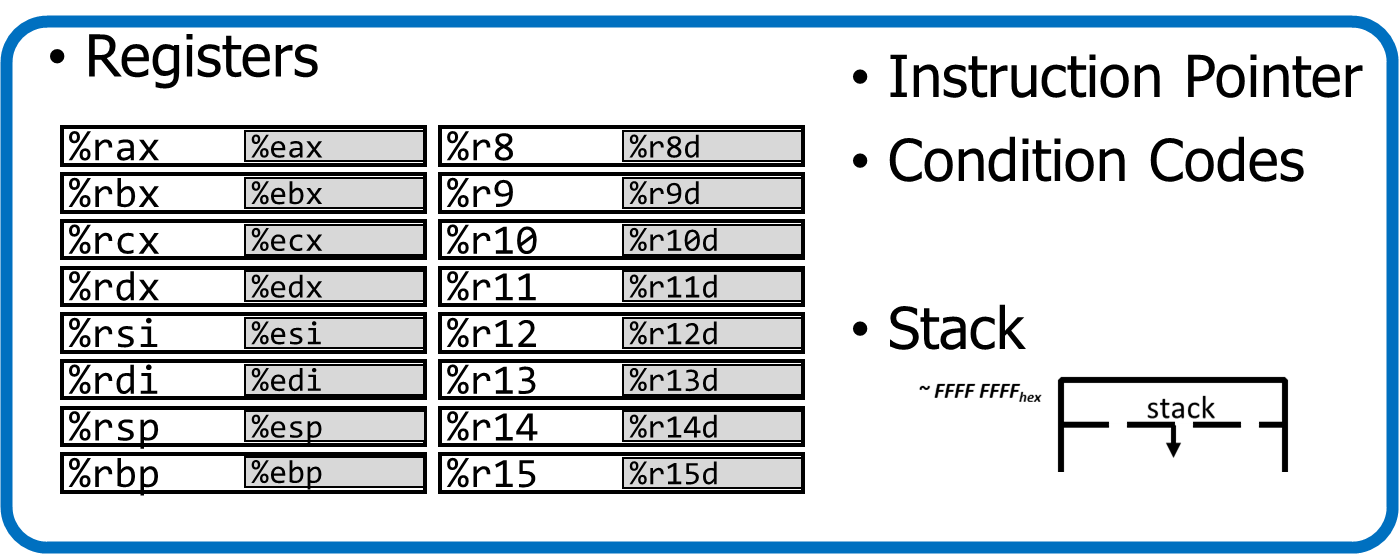 Code and Data
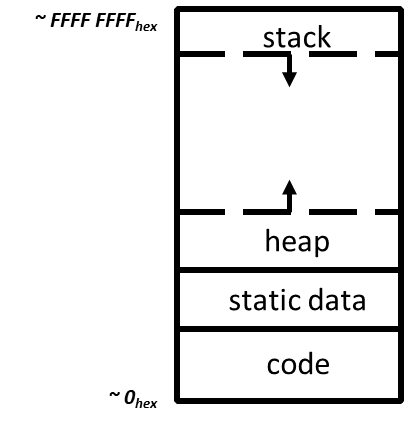 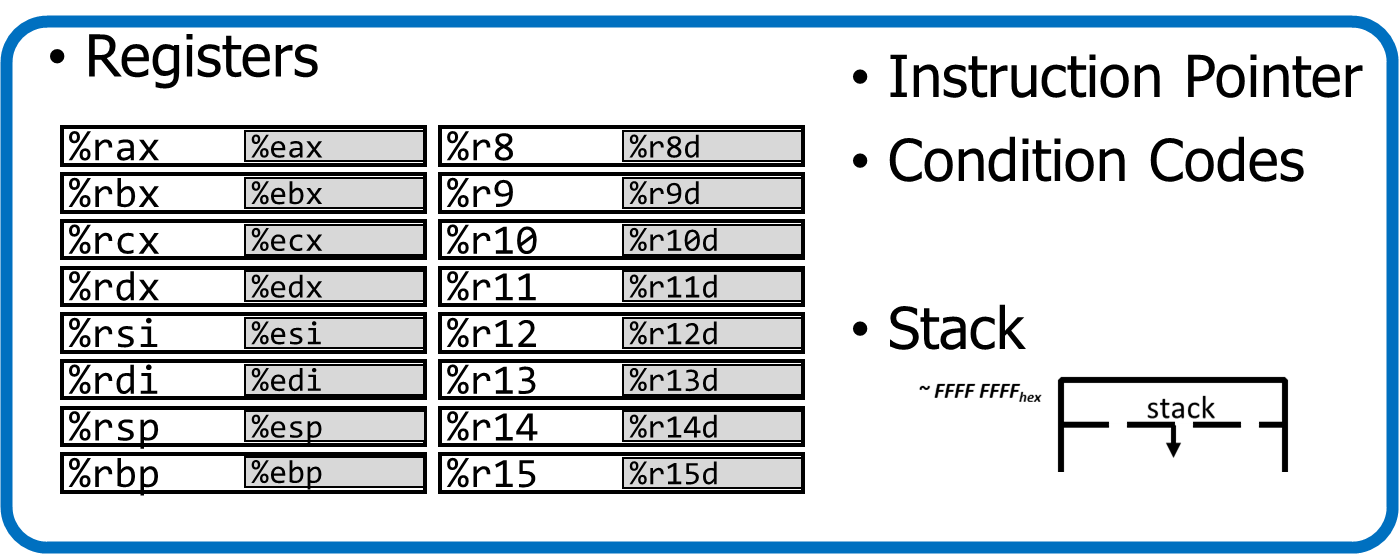 49
Process address space with threads
Stack (T1)
Thread 1
Thread 2
Stack (T2)
Stack (T3)
Thread 3
Heap
Data
Segment
Static Data
%RIP (T3)
%RIP (T2)
Code
%RIP (T1)
50
Thread use case: web browser
Let’s say you’re implementing a web browser:
 
You want a tab for each web page you open:
The same code loads each website (shared code section)
The same global settings are shared by each tab (shared data section)
Each tab does have separate state (separate stack and registers)
 




Disclaimer: Actually, modern browsers use separate processes for each tab for a variety of reasons including performance and security. But they used to use threads.
51
Thread use case: user interfaces
Even if there is only a single processor core, threads are useful

Single-threaded User Interface
While processing actions, the UI is frozen

main() {
	while(true) {
		check_for_UI_interactions();
		process_UI_actions(); // UI freezes while processing
	}
}
52
Thread use case: web server
Example: Web server
Receives multiple simultaneous requests
Reads web pages from disk to satisfy each request
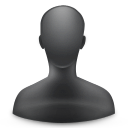 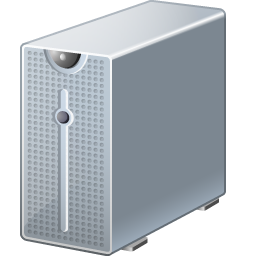 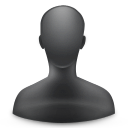 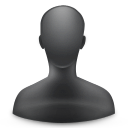 53
Web server option 1: handle one request at a time
Request 1 arrives
Server reads in request 1
Server starts disk I/O for request 1
Request 2 arrives
Disk I/O for request 1 finishes
Server responds to request 1
Server reads in request 2

Easy to program, but slow
Can’t overlap disk requests with computation
Can’t overlap either with network sends and receives
time
54
Web server option 1: event-driven model
Issue I/Os, but don’t wait for them to complete
Request 1 arrives
Server reads in request 1
Server starts disk I/O for request 1
Request 2 arrives
Server reads in request 2
Server starts disk I/O for request 2
Disk I/O for request 1 completes
Server responds to request 1

Fast, but hard to program
Must remember which requests are in flight and which I/O goes where
Lots of extra state
time
55
Web server option 3: multi-threaded web server
One thread per request. Thread handles only that request.






Easy to program (maybe), and fast!
State is stored in the stacks of each thread and the thread scheduler
Simple to program if they are independent…
Main Thread
Request 1 arrives
Create thread


Request 2 arrives
Create thread
Thread 1


Read in request 1
Start disk I/O




Disk I/O finishes
Respond to request 1
Exit
Thread 2






Read in request 2
Start disk I/O
time
56
More Practical Motivation
Back to Jeff Dean’s “Numbers Everyone Should Know”
Handle I/O in separate thread, avoid blocking other progress
57
Models for thread libraries: User Threads
Thread scheduling is implemented within the process
OS only knows about the process, not the threads


Upsides 
Works on any hardware or OS
Performance is better whencreating and switching

Downsides
A system call in any threadblocks all threads
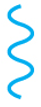 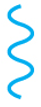 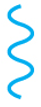 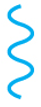 Processes
Thread Library
OS Kernel
Scheduler
58
Models for thread libraries: Kernel Threads
Thread scheduling is implemented by the operating system
OS manages the threads within each process

Upsides 
Other threads can continue whileone blocks on I/O
No additional scheduler

Downsides
Higher overhead

This is what we’ll focus on in CS343
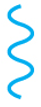 Processes
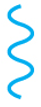 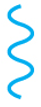 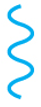 OS Kernel
Scheduler
59
Threads versus Processes
Threads
pthread_create()
Creates a thread
Shares all memory with all threads of the process.
Scheduled independently of parent
pthread_join()
Waits for a particular thread to finish
Can communicate by reading/writing (shared) global variables.
Processes
fork()
Creates a single-threaded process
Copies all memory from parent
Can be quick using copy-on-write
Scheduled independently of parent
waitpid()
Waits for a particular child process to finish
Can communicate by setting up shared memory, pipes, reading/writing files, or using sockets (network).
60
POSIX Threads Library: pthreads
https://man7.org/linux/man-pages/man7/pthreads.7.html

int pthread_create(pthread_t *thread, const pthread_attr_t *attr,void *(*start_routine)(void*), void *arg);
thread is created executing start_routine with arg as its sole argument.
return is implicit call to pthread_exit
void pthread_exit(void *value_ptr);
terminates the thread and makes value_ptr available to any successful join
int pthread_join(pthread_t thread, void **value_ptr);
suspends execution of the calling thread until the target thread terminates.
On return with a non-NULL value_ptr  the value passed to pthread_exit() by the terminating thread is made available in the location referenced by value_ptr.
61
Pthread system call example
What happens when pthread_create() is called in a process?
Library:
int pthread_create(…) {
   Do some work like a normal function
   Put syscall number into register
   Put args into registers   Special trap instruction
clone (56) syscall on Linux
Kernel:
Get args from regs
  Do the work to spawn the new thread
  Store return value in %eax
Get return values from regs
  Do some more work like a normal function
};
62
Outline
Processes

System Calls

Process Creation

Signals

Threads
63
Bonus Materials
64
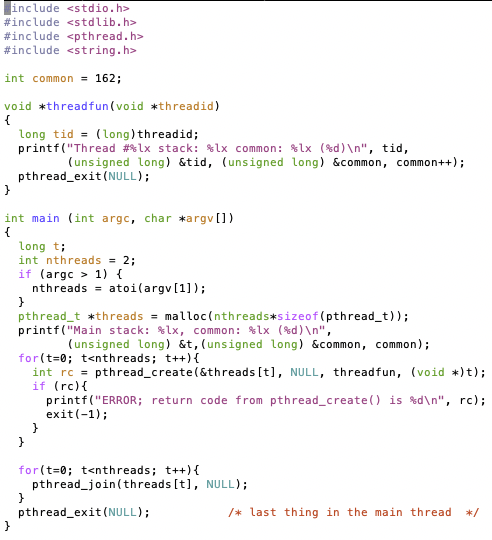 Threads Example
65
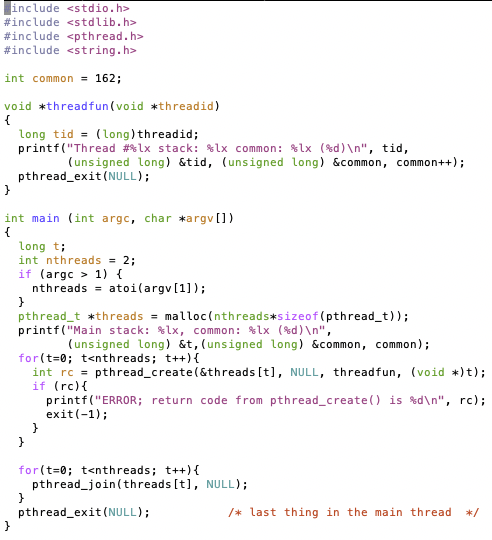 Threads Example
Reads N from process arguments
Creates N threads
Each one prints a number, then increments it, then exits
Main process waits for all of the threads to finish
66
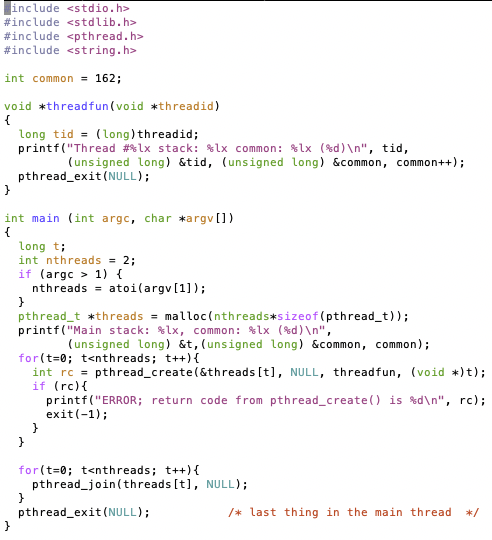 Threads Example
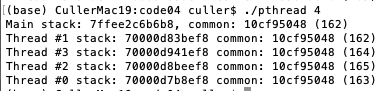 67
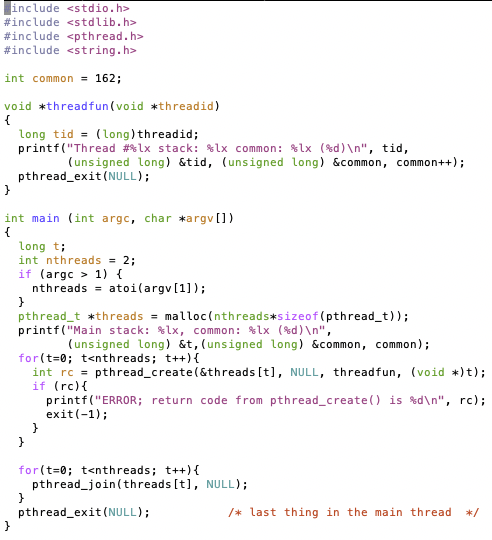 Check your understanding
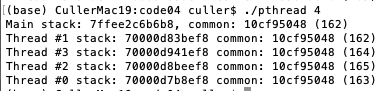 How many threads are in this program?
Does the main thread join with the threads in the same order that they were created?
Do the threads exit in the same order they were created?
If we run the program again, would the result change?
68
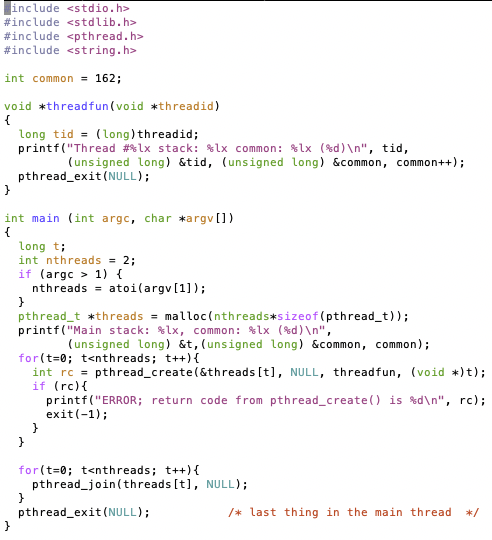 Check your understanding
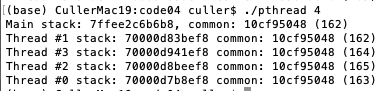 How many threads are in this program? Five
Does the main thread join with the threads in the same order that they were created? Yes
Do the threads exit in the same order they were created? Maybe??
If we run the program again, would the result change?Possibly!
69